Figure 1.  Sagittal images of MZ twin pairs. Twin pair 1a,b exhibit similar Sylvian fissure morphology. Also note the ...
Cereb Cortex, Volume 12, Issue 7, July 2002, Pages 749–755, https://doi.org/10.1093/cercor/12.7.749
The content of this slide may be subject to copyright: please see the slide notes for details.
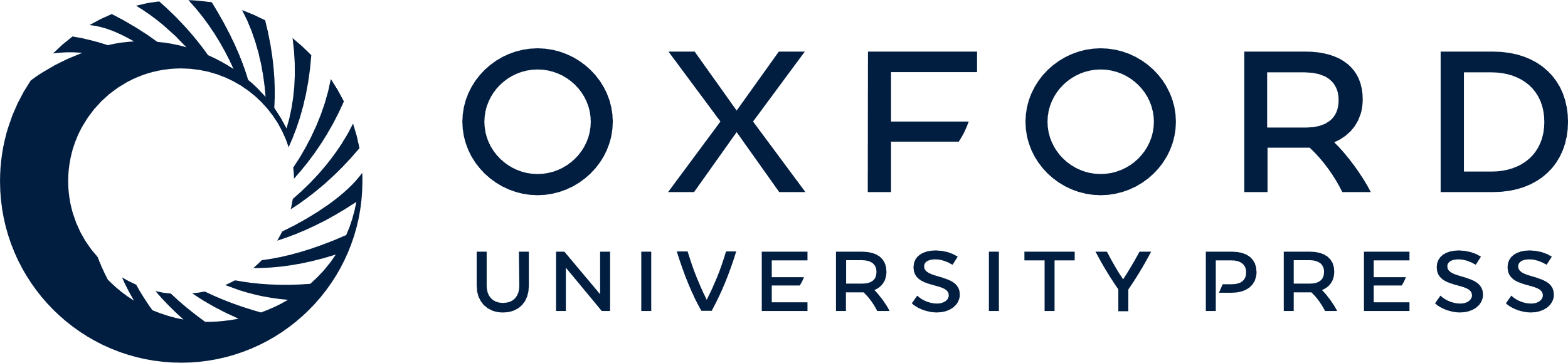 [Speaker Notes: Figure 1.  Sagittal images of MZ twin pairs. Twin pair 1a,b exhibit similar Sylvian fissure morphology. Also note the similarity in brain shape, but variation in minor gyri and sulci (arrows). Twin pair 2a,b exhibit hemispheric reversals in Witelson and Kigar Sylvian fissure classification, but they are not mirror image reversals. Images created at Talairach position 50 for the right hemisphere and 47 for the left hemisphere. The PT and PP are outlined in each image.


Unless provided in the caption above, the following copyright applies to the content of this slide: © Oxford University Press]